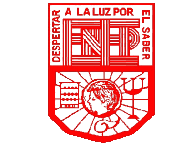 Escuela Normal de Educación Preescolar  del Estado de Coahuila
Licenciatura en Educación Preescolar
UNIDAD III
Educación y Sociedad

Curso: 
Optativa Filosofía de la Educación 

Tema: 
Ley General de Educación
Kathia Anahí Castañuela Salas #2
Alumna
Roberto 	Acosta Robles 
Docente
29/05/2022
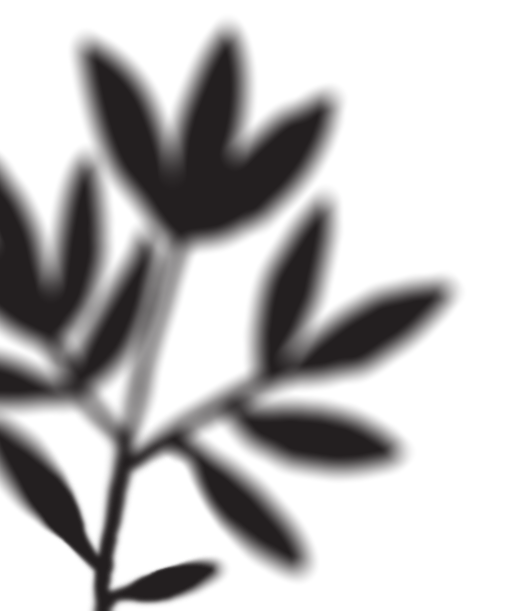 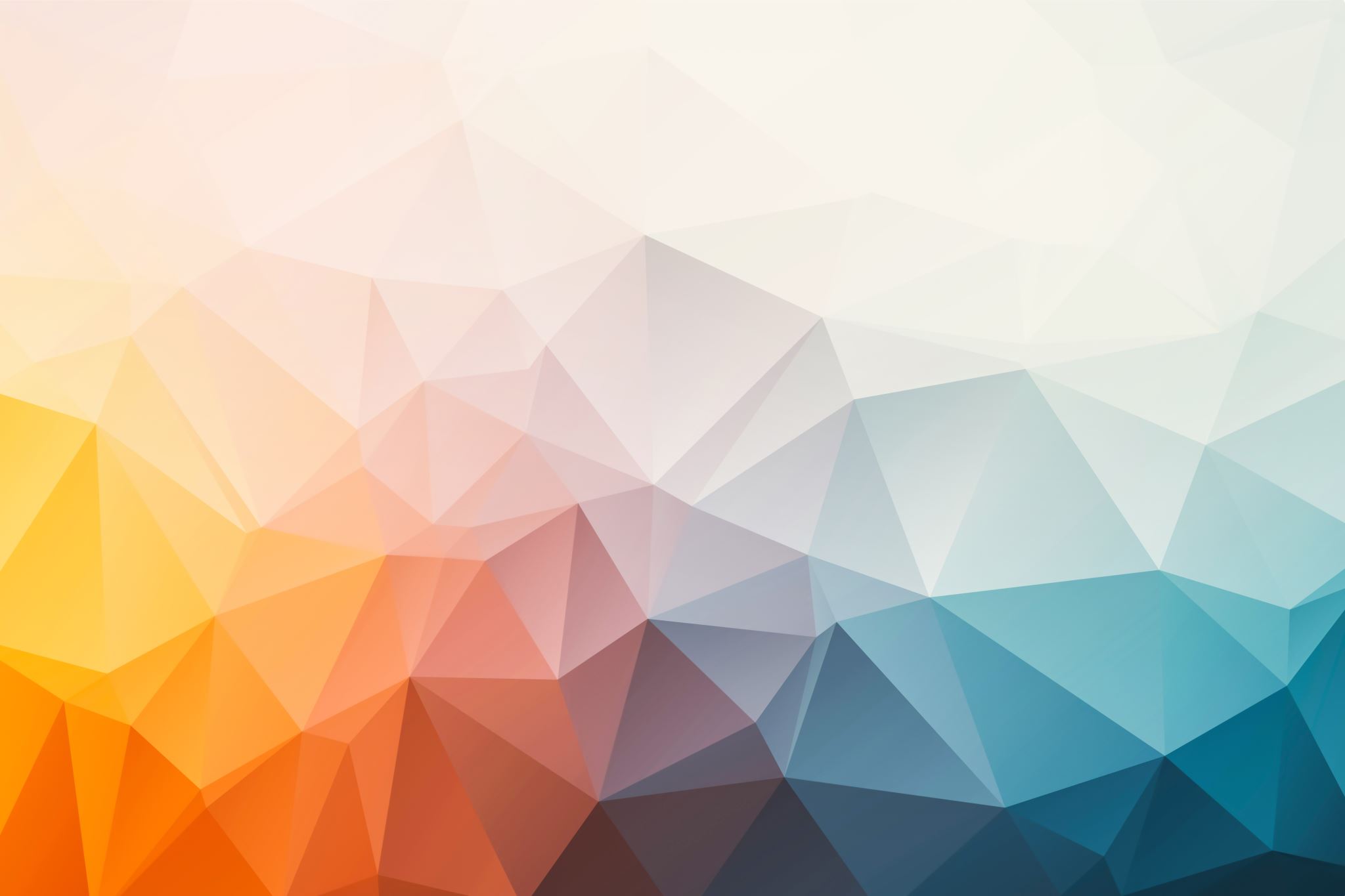 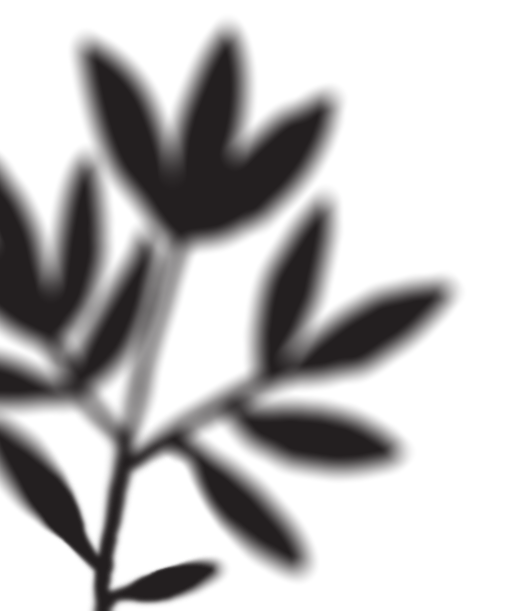 Ley General de Educación
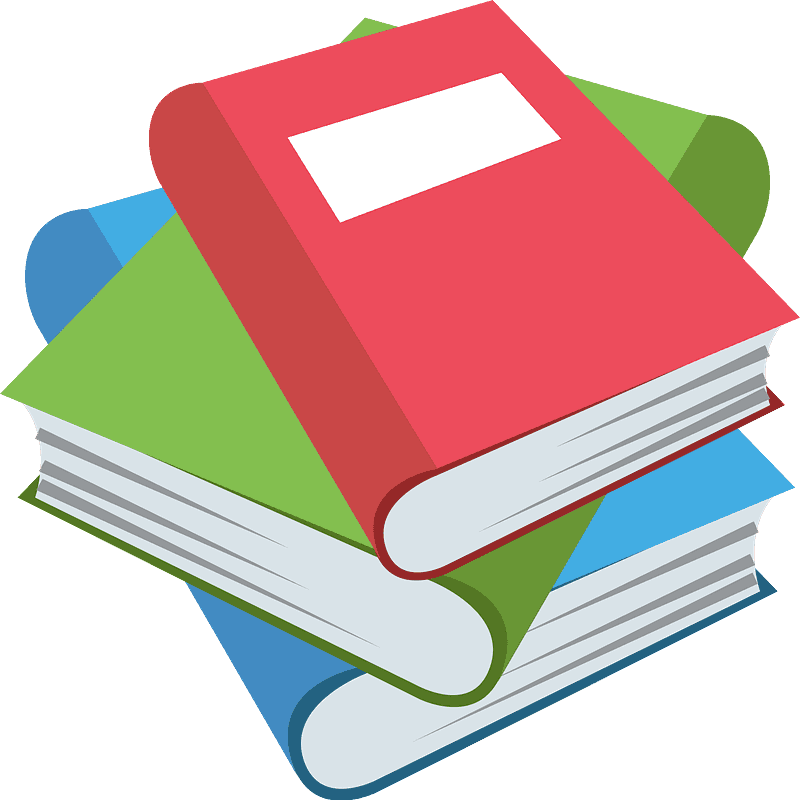 El Derecho a La Educación.
De la Nueva Escuela Mexicana.
Del Sistema Educativo Nacional.
De la Revalorización del Docente.
De Los Planes Educativos. 
De la Mejora Continua.
Del Federalizamos Educativo.
Del Financiamiento de la Educación. 
De la Corresponsabilidad Social.
De la Validez de Estudios y Certificados.
De la  Educación Impartida Por Particulares.
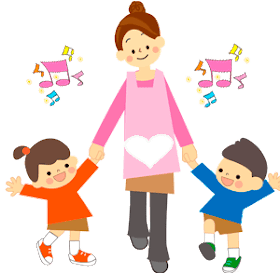 El Derecho a La Educación.
Capitulo II
Del ejercicio del derecho a la educación
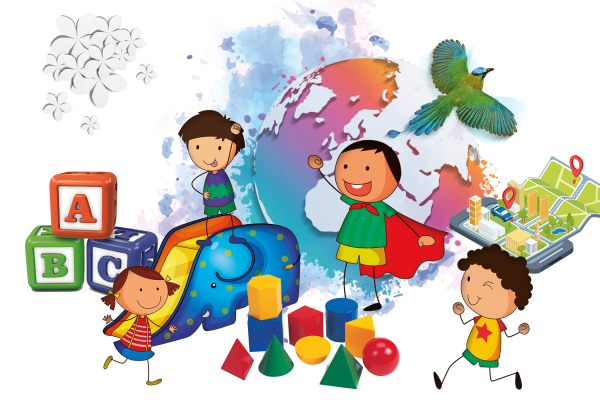 Toda persona tiene derecho a una educación sin importar si son inmigrantes, tienen capacidad, la educación debe buscar al igual que al desarrollo humano  integral, basado en una educción inclusiva. Todas las personas deben de tener esta educación de calidad.
Articulo 5°
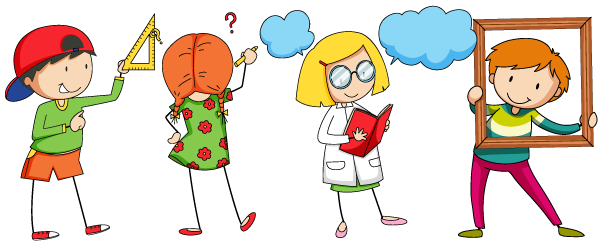 Toda persona tiene derecho a la educación , el cual es un medio para adquirir, actualizar, completar y ampliar sus conocimientos, capacidades, habilidades y aptitudes que le permitan alcanzar su desarrollo personal y profesional; como consecuencia de ello, contribuir a su bienestar, a la transformación y el mejoramiento de la sociedad de la que forma parte.
En donde el estado deberá de ofrecer las mismas oportunidades de aprendizaje, transito y permanencia, avance académico.
No se podrá condicional la inscripción, el acceso a los planteles, la aplicación de evaluación o exámenes, la entrega de documentación a los educandos al pago de contraprestación alguna, nim afectar en cualquier sentido la igualdad en el trato a los educandos. 


La educación, es laica, al mantenerse por completo ajea a cualquier doctrina religiosa.
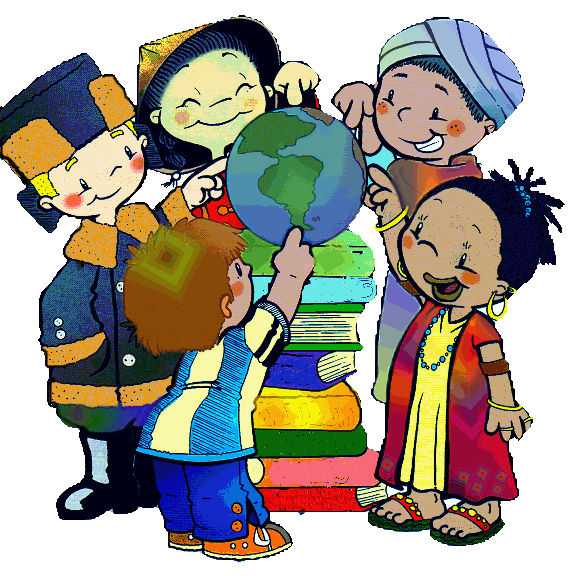 De la Nueva Escuela Mexicana.
Enfoque basado en:
Desarrollo humano integral 
Pensamiento critico 
Respeto de los derechos humanos 
Interculturalidad 
Responsabilidad ciudadana
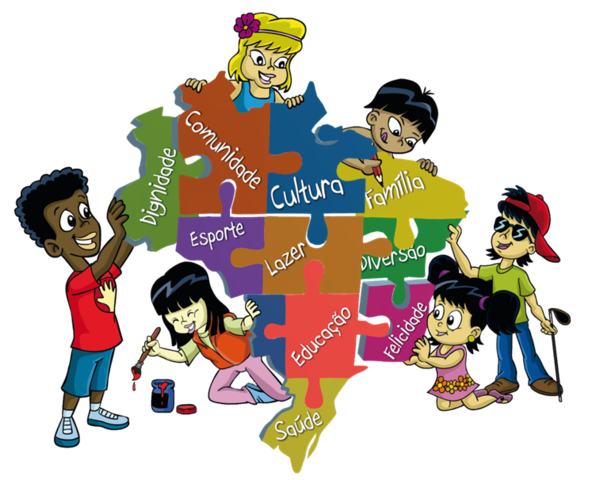 Capitulo II
De los idnes de la educaioxn
Debe de respetar y fundamentar la dignidad humana, amor sa la patria y con enfoque a la cultura de la paz
Enfoque en derechos humanos 
Deberán enseñarse desde la escuela la honestidad 
El valor por la interculturalidad
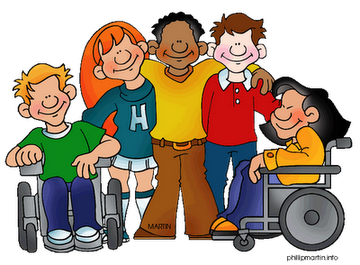 Capitulo III
De los criterios de la educción.
Basada en: 
Excelencia 
Educación humanista
Buscando la equidad 
Buscando la inclusión 
Fomentación de los valores nacionalistas
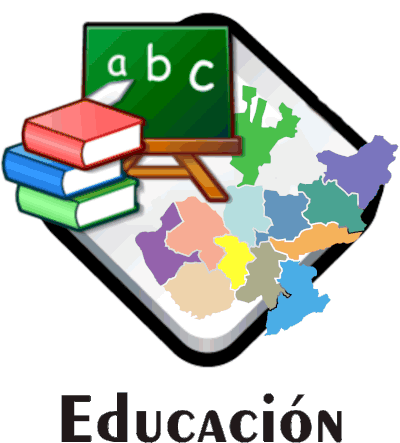 Capitulo IV
De la orientación integral
Contendidos (Planes y programas). 
Desarrollo de aprendizajes interculturales, tecnológicos, científicos , humanísticos 
Evaluación integral
Los planes de estudio se establecerán: 
Propositicos de formación 
Contendidos 
Sugerencias de las asignaturas 
Criterios de evaluación
Participara con sentido de responsabilidad social los actores, instituciones y procesos que lo componen y será constituido por 
Los educandos 
Los maestros 
Padres de familia o tutores 
Las autoridades educativas 
Autoridades escolares 
Las instituciones educativas dele estado y particulares 
Las instituciones de educación superior a las que la ley general otorga autoridad
Del Sistema Educativo Nacional.
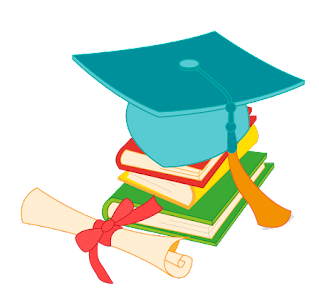 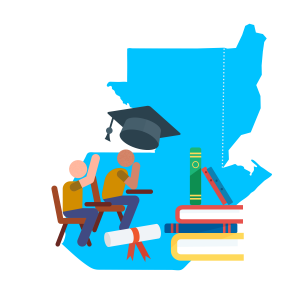 Capitulo II
Del tipo de educación básica.
Capitulo III
Del tipo de educación media superior
Capitulo IV
Del tipo de educación superior
Educación inicial 
Educación preescolar 
Educación primaria 
Educación secundaria
Colegio de bachilleres 
Preparatorias 
CBTIS 
CONALEP
Universidades 
Imparten:
Licenciaturas 
Maestrías 
Doctorados 
Posdoctorados
Revalorización del Docente.
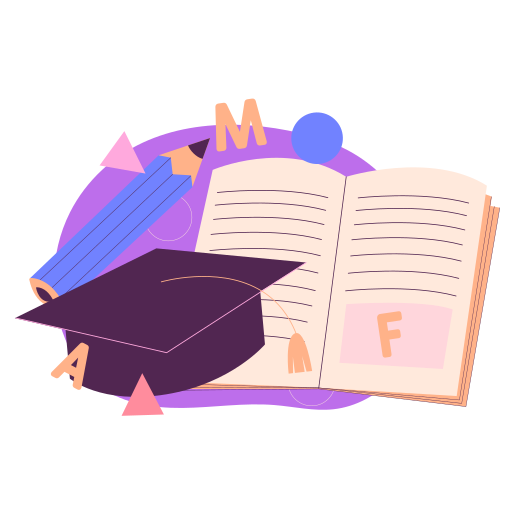 Revalorizar a los maestros como agentes fundamentales del proceso educativo.
Capitulo IV
Fomentar el respeto a la labor docente y a su persona por parte de las autoridades educativa, de los educandos, madres y padres de familia o tutores y sociedad en general; así como fortalecer su liderazgo en la comunidad
Priorizar su labor pedagógica y el máximo logro de aprendizaje de los educandos sobre la carga administrativa
PROMOVER
Su formación, capacidades y actualización de acuerdos con su evaluación diagnostica y en el cambio donde desarrolla su labor 
Otorga en termino de las disposiciones aplicables, su salario profesional digno, que permita a los maestros de los planteles dele Estado alcanzar su nivel de vida decoroso para ellos y su familia; arriesgarse en las comunidades en las que se trabajan y disfrutar de vivencia dignidad; así como disponer del tiempo necesario para la preparación de la clases que impartan y realizar actividades destinadas a su desarrollo personal y profesional
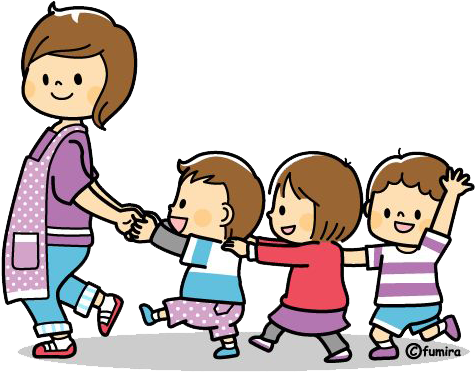 Derecho de los padres de familia y tutores 
Obtener una inscripción en la escuela siempre y cuando existan los espacios disponibles. 
Participar activamente en lo problemas relacionados a la educación de sus hijos 
Conocer el nombre del personal docente 
Conocer los criterio s de evaluación así como los resultados
De la Corresponsabilidad Social
Obligaciones de los padres de familia y tutores 
Hacer que sus hijas, hijos o pupilos menores de dieciocho años, reciban la educación preescolar, la primaria, la secundaria, la media superior y, en  su caso, la inicial. 
Participar en el proceso  educativo de sus hijos, menores de dieciocho años, al revisar su progreso, desempeño y conducta 
Acudir a los llamadas de las autoridades educativas y escolares relacionados con la revisión del progreso, desempeño y conducta de sus hijos
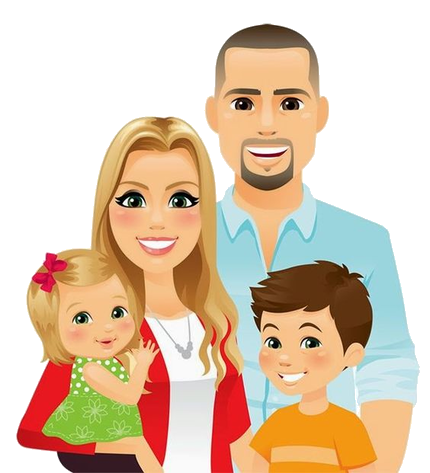 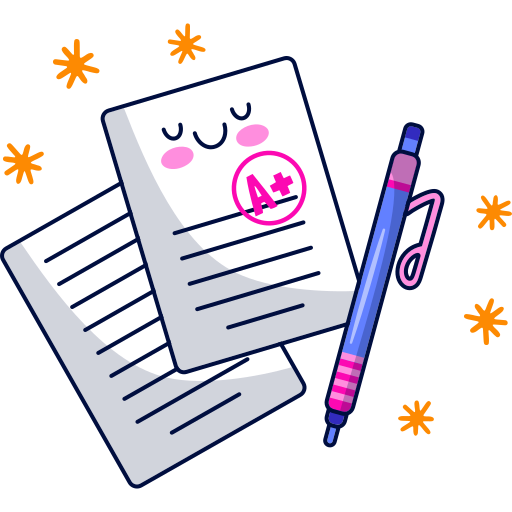